DRŽAVNA MATURA 2017./2018.Organizacija i provedba ispita
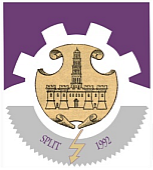 OBRTNA TEHNIČKA ŠKOLA, SPLIT
ISPITNA KOORDINATORICA: LJILJANA PARAT, prof.
TKO MOŽE PRISTUPITI DRŽAVNOJ MATURI U LJETNOM ISPITNOM ROKU?
UČENICI KOJI SU S USPJEHOM ZAVRŠILI RAZRED NA KRAJU NASTAVNE GODINE
UČENICI KOJI NISU UPUĆENI NA PRODUŽNU NASTAVU
UČENICI KOJIMA JE POZITIVNO RIJEŠEN PRIGOVOR NA ZAKLJUČENU NEGATIVNU OCJENU 
TREBA POTVRDITI OCJENE 4. RAZREDA i opći uspjeh OD 22.5. DO 31.5.!
ZA JESENSKI ROK NE POTPISUJU SE PRIJAVNICE U ŠKOLI, VEĆ SE UČENIK SAM PRIJAVLJUJE NA STRANICI www.postani-student.hr od 20.7.2018. do 31.7.2018.
DOLAZAK NA ISPIT (8:30 / 13:30)
RASPORED S IMENIMA UČENIKA PO ISPITNIM PROSTORIJAMA OBJAVLJUJE SE 60 MINUTA UOČI PISANJA ISPITA NA OGLASNOJ PLOČI ŠKOLE I VRATIMA ISPITNIH PROSTORIJA
UČENICI SE OKUPLJAJU NAJKASNIJE 30 MINUTA PRIJE POČETKA ISPITA I ČEKAJU ISPRED ISPITNE PROSTORIJE (8:30 h odnosno 13:30 h)
VODITELJ ISPITNE PROSTORIJE PROZIVA UČENIKE I IDENTIFICIRA IH NA TEMELJU OSOBNOG DOKUMENTA SA SLIKOM (OSOBNA ISKAZNICA, putovnica, pokaz…) – u 8:40 odnosno 13:40 h 
TREBA DOĆI PRIMJERENO ODJEVEN (zabranjena trenirka i kratke hlače)!
U ISPITNOJ PROSTORIJI (8:40 / 13:40)
PROVEDBU ISPITA NADZIRU: školsko ispitno povjerenstvo, voditelj ispitne prostorije, dežurni nastavnik, ovlašteni djelatnici NCVVO-a, dežurni nastavnik na hodniku

Po ulasku u prostoriju UČENIK MORA ODLOŽITI SVE OSOBNE STVARI:
      JAKNE, RUKSAKE, RUČNE SATOVE, UGAŠENE MOBITELE, SLUŠALICE, NEDOZVOLJENI PRIBOR
	na za to predviđeno mjesto i uputiti se na ispitno mjesto na koje ga usmjerava dežurni nastavnik!
U ISPITNOJ PROSTORIJI
Učenici na radnome stolu prije podijeljenoga ispitnog materijala SMIJU IMATI:
OSOBNU ISKAZNICU (na desnom rubu stola)
PRIBOR PROPISAN ISPITNIM KATALOGOM*
BOČICU S VODOM U PLASTIČNOJ, PROZIRNOJ AMBALAŽI BEZ NALJEPNICE
NATPIS SA SVOJIM IMENOM I PREZIMENOM

*obvezno provjeriti na stranici NCVVO-a koji je pribor dopušten!
PODJELA ISPITNIH MATERIJALA I ČITANJE UPUTA (8:45 / 13:45)
Dežurni nastavnik dijeli učenicima SIGURNOSNE VREĆICE s ispitnim materijalima, identifikacijskim naljepnicama i vrećicom za povrat
Voditelj ispitne prostorije ČITA NAPUTKE učenicima što trebaju napraviti (skinuti perforiranu traku, zalijepiti naljepnice itd.)
Prema uputama voditelja, UČENIK PROVJERAVA ISPITNE MATERIJALE i ako uoči nepravilnosti (nešto nedostaje, ispit je oštećen ili neispravno otisnut, pogrešni ispit i sl.) ODMAH o tome OBAVJEŠTAVA DEŽURNOG NASTAVNIKA!
POČETAK ISPITA (9:00 / 14:00)
Učenik ne smije početi pisati ispit prije vremena predviđenog za početak!
Voditelj piše na ploču vrijeme početka i završetka pisanja
Učenik na ispit smije ZAKASNITI NAJVIŠE DO 30 MINUTA, ali mu se ne produljuje vrijeme pisanja ispita!
TIJEKOM PISANJA ISPITA
Prvih 30 minuta nakon početka  i zadnjih 15 minuta prije završetka ispita NITI JEDAN UČENIK NE SMIJE NAPUSTITI ISPITNU PROSTORIJU.
Tijekom ispita, uz dopuštenje i pratnju dežurnoga nastavnika, ispitnu prostoriju zbog odlaska u sanitarne prostorije u isto vrijeme može privremeno napustiti samo JEDAN učenik (najviše do 5 minuta!)
Tijekom ispita iz stranoga jezika, ako učenik završi pisanje prvoga dijela ispita prije vremena predviđenoga za stanku, NE DOPUŠTA MU SE IZLAZAK iz ispitne prostorije.
ZAVRŠETAK ISPITA
Kada je ispit završen, svi učenici sjede na mjestima i čekaju da dežurni nastavnik provjeri i pred njima zalijepi omotnicu za povrat!
Tek kada su sve omotnice zalijepljene, učenicima se čitaju upute za izlaz iz ispitne prostorije!
Ako učenik završi ispit ranije, obavještava dežurnog nastavnika!
Ako učenik završi ispit ranije, ali unutar zadnjih 15 minuta, mora čekati završetak ispita i ne smije izlaziti iz ispitne prostorije!
NEDOZVOLJENO PONAŠANJE NA ISPITU
NEPRIDRŽAVANJE UPUTA DEŽURNOGA NASTAVNIKA
UPISIVANJE NEPRIMJERENIH ZNAKOVA ILI NEPRIMJERENIH SADRŽAJA U ISPITNI TEST
UPORABA NEPROPISANOGA PRIBORA I POMAGALA
OSVRTANJE, RAZGOVARANJE, BILO KAKVO SPORAZUMIJEVANJE I OMETANJE
 PREPISIVANJE ILI DOPUŠTANJE PREPISIVANJA
PREDAVANJE URADKA DRUGOGA PRISTUPNIKA
ZAMJENA IDENTITETA PRISTUPNIKA
NEDOZVOLJENO POSJEDOVANJE ISPITNIH MATERIJALA
NEDOZVOLJENO PONAŠANJE NA ISPITU
Dežurni nastavnici upisuju u evidencijski obrazac sva nedozvoljena ponašanja


Mjere koje se izriču u slučaju nedozvoljenoga ponašanja su:
	OPOMENA
	PREKID DIJELA ISPITA ILI ISPITA
	PONIŠTAVANJE SVIH POLOŽENIH ISPITA
KORISNE POVEZNICE
NOVI kalendar polaganja ispita u ljetnom roku:
https://s3-eu-central-1.amazonaws.com/hr-ncvvo-www-s3static/wp-content/uploads/2016/03/11122056/Kalendar-i-vremenik-provedbe-ispita-ljetni-rok-2017_2018-NOVO.pdf

ISPITNI KATALOZI I PRIMJERI DOPUŠTENOG PRIBORA:
https://www.ncvvo.hr/ispitni-katalozi-drzavnu-maturu-2017-2018/